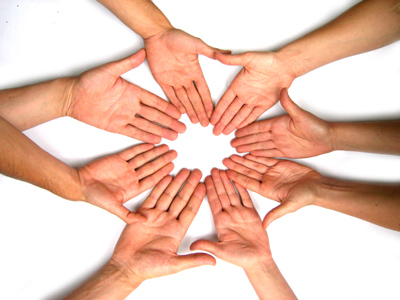 ŚWIĘTO WOLONTARIATU 2022
-FINAŁ ZBIÓRKI MIKOŁAJKOWEJ
-PRZYGOTOWANIE PLAKATÓW 
PROPAGUJĄCYCH IDEE WOLONTARIATU
-BAJKA DLA DZIECI „BRAT I SIOSTRA”
-SPIEWANIE PIOSENKI O POMAGANIU
ZACZĘLIŚMY OD WIZYTY W KLASIE P. STANISŁAWA MIROCHNY CZYLI IIB
KLASA IIB Z PRZYNIESIONYMI PRZEZ SIEBIE PREZENTAMI
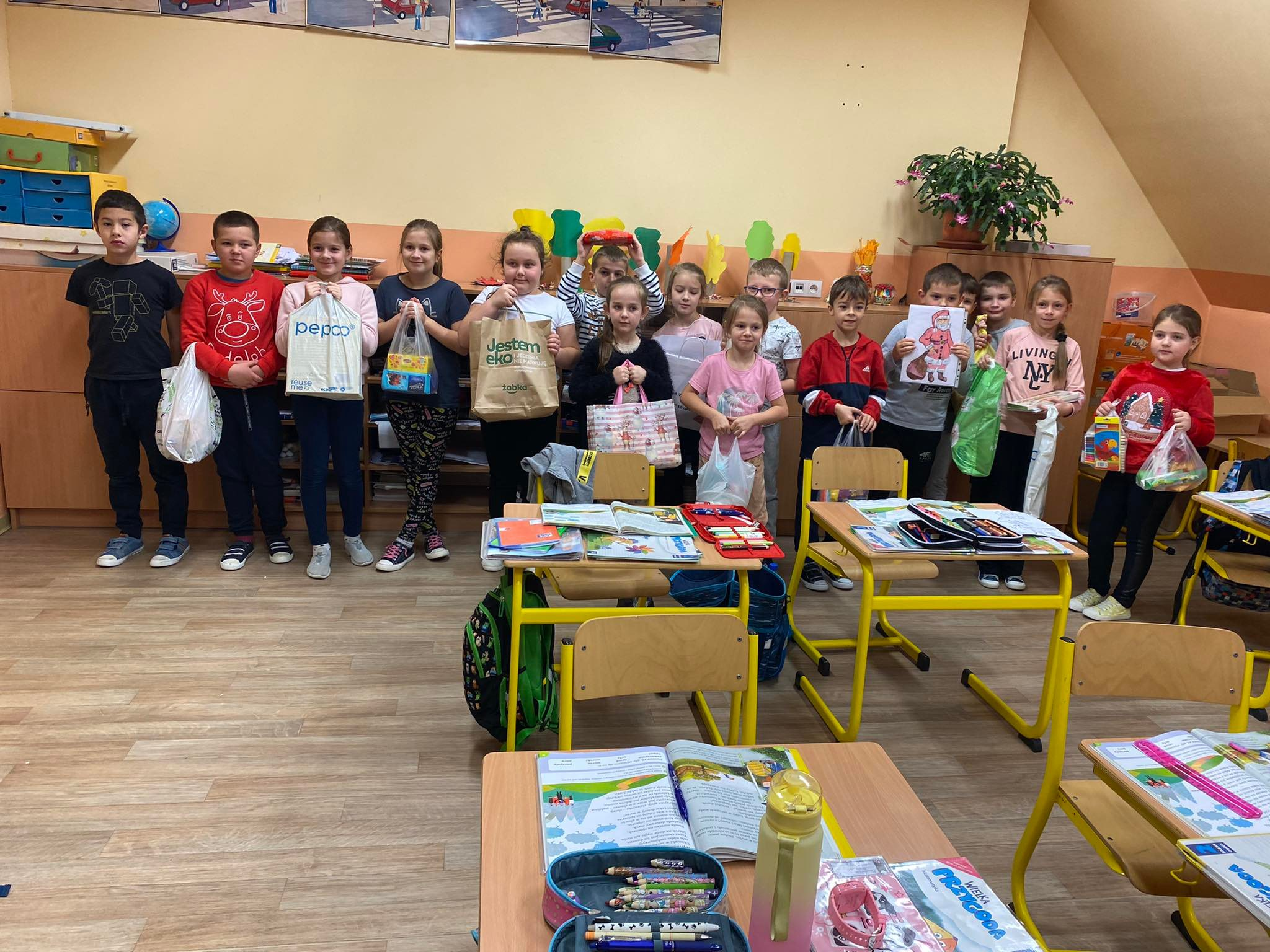 UCZNIOWIE SAMI PAKOWALI PACZKI DLA DZIECI ZE SZPITALI PEDIATRYCZNYCH
TO JUŻ KLASA IIIA
III A  PREZENTUJE KOLOROWANKI, KTÓRE ZOSTANĄ PRZEKAZANE WRAZ Z PREZENTAMI
PACZKI I KOLOROWANKI  PRZYGOTOWANE PRZEZ II A
Uczniowie klasy II a z przyniesionymi prezentami i kolorowankami
KLASA I B Z PRZGOTOWANYMI PREZENTAMI I SERDUSZKAMI
PIĘKNIE POKOROWANE SERCA DZIĘKI ZAANGAŻOWANIU WYCHOWACZYNI
KLASA I B Z SERDUSZKAMI DLA CHORYCH DZIECI ;)
KOORDYNATOREM AKCJI BYŁA P. NATALIA - ABSOLWENTKA NASZEJ SZKOŁY, DZIAŁAJĄCAW GRUPIE POSZUKIWAWCZO- RATOWNICZEJ
SEGREGOWANIE I BĘDZIE GOTOWE
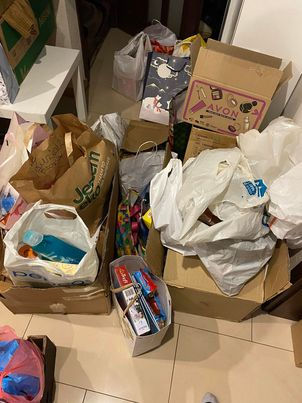 Bajka pt. „Brat i siostra”
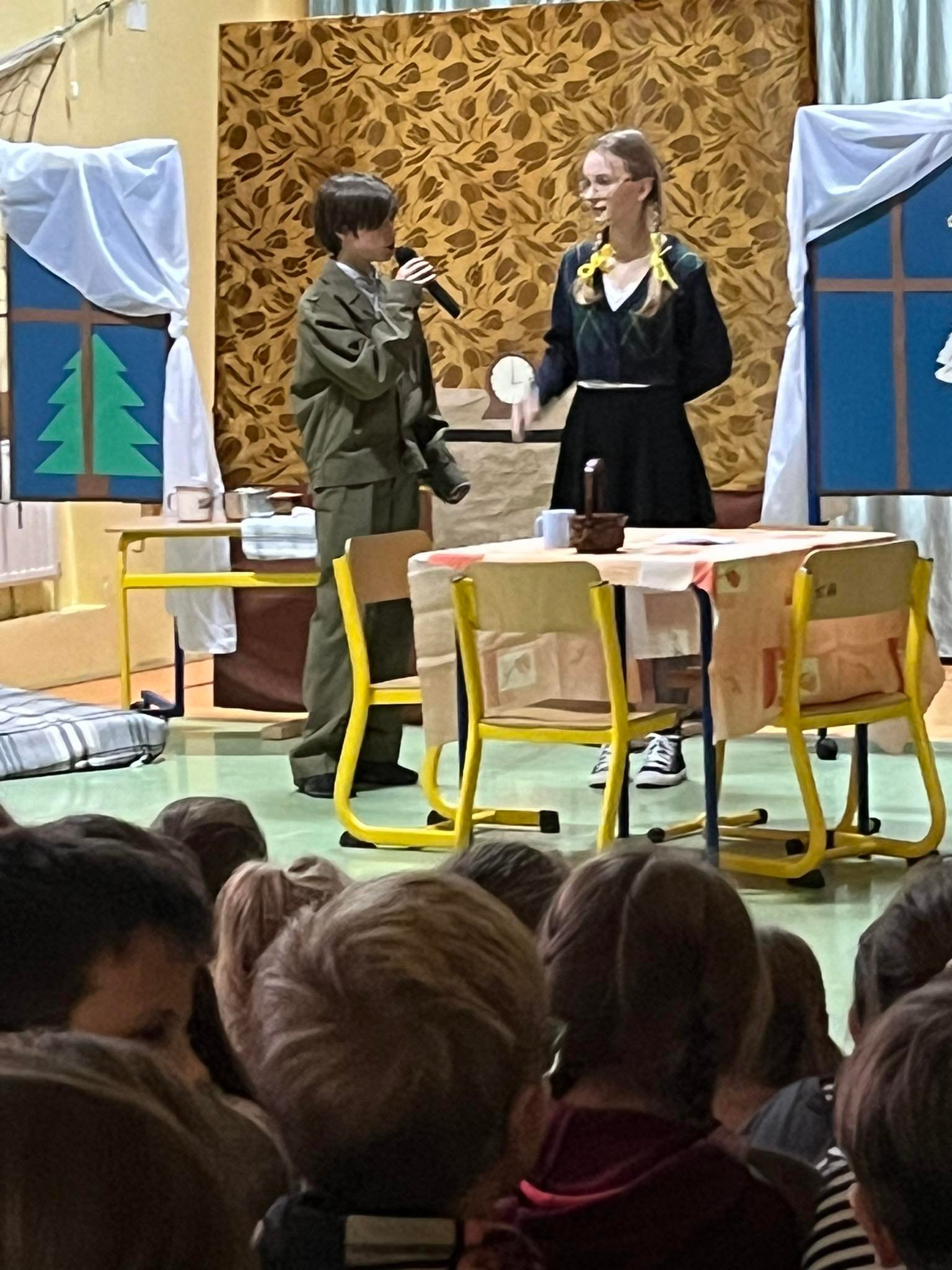 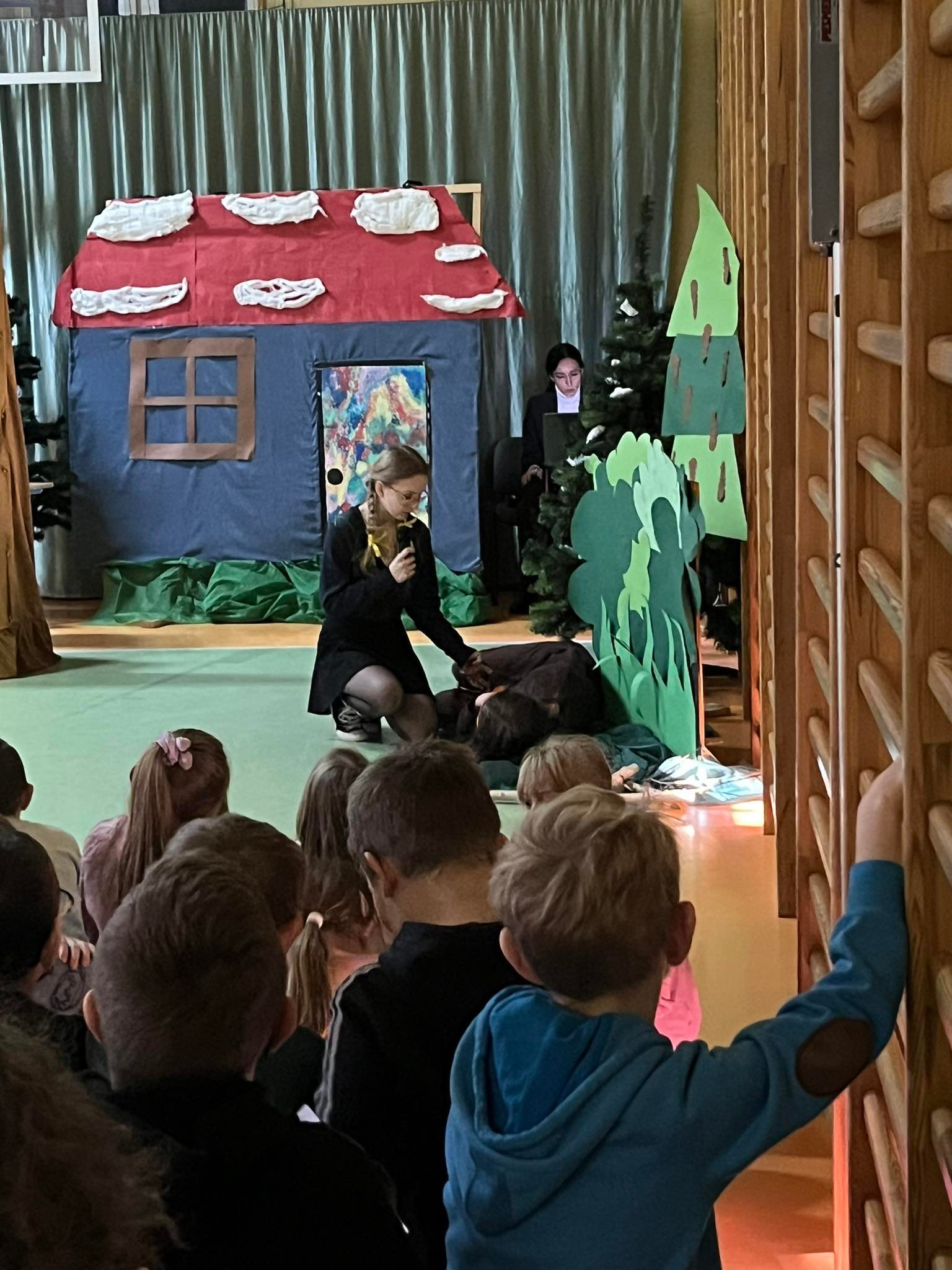 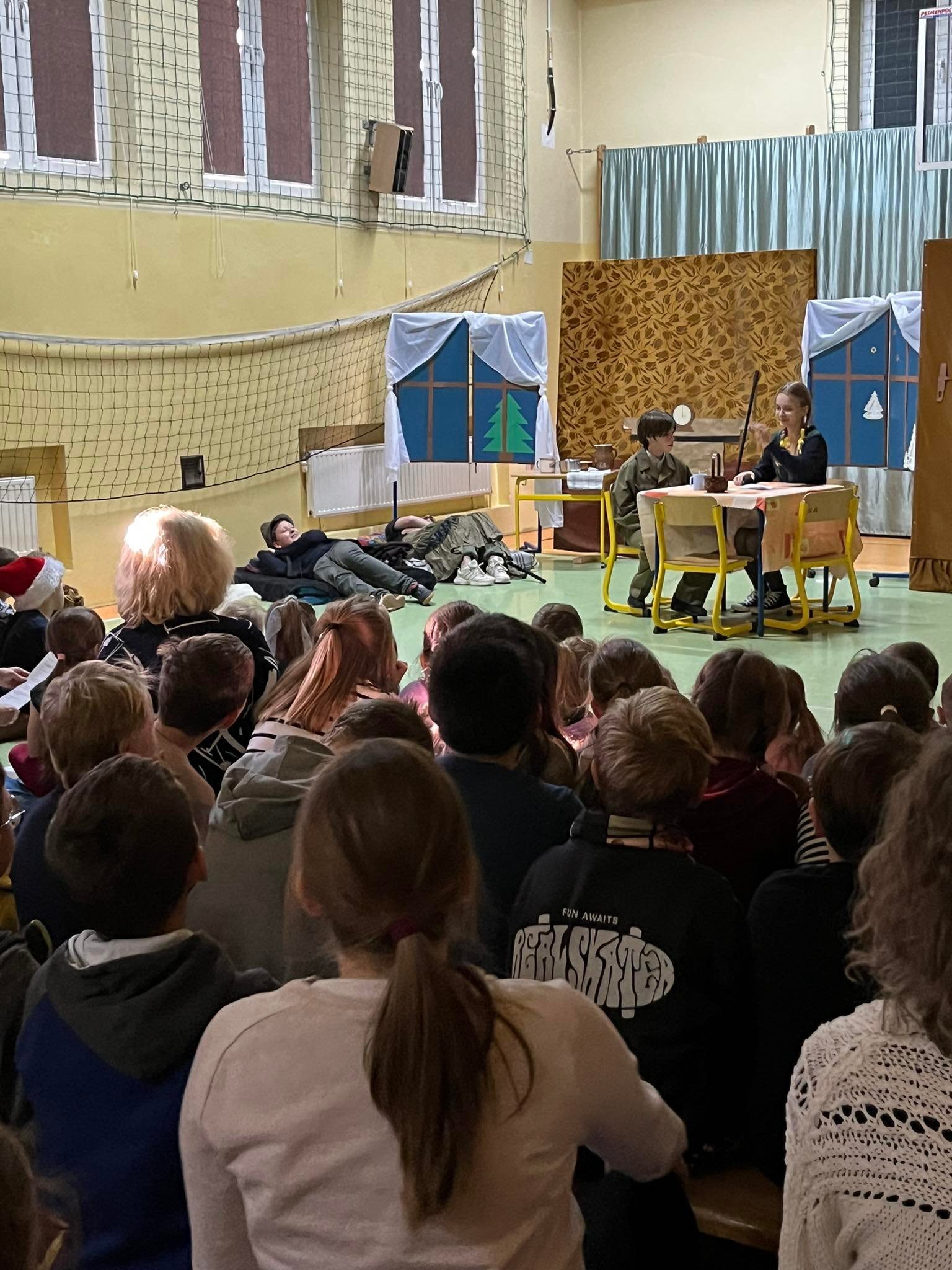 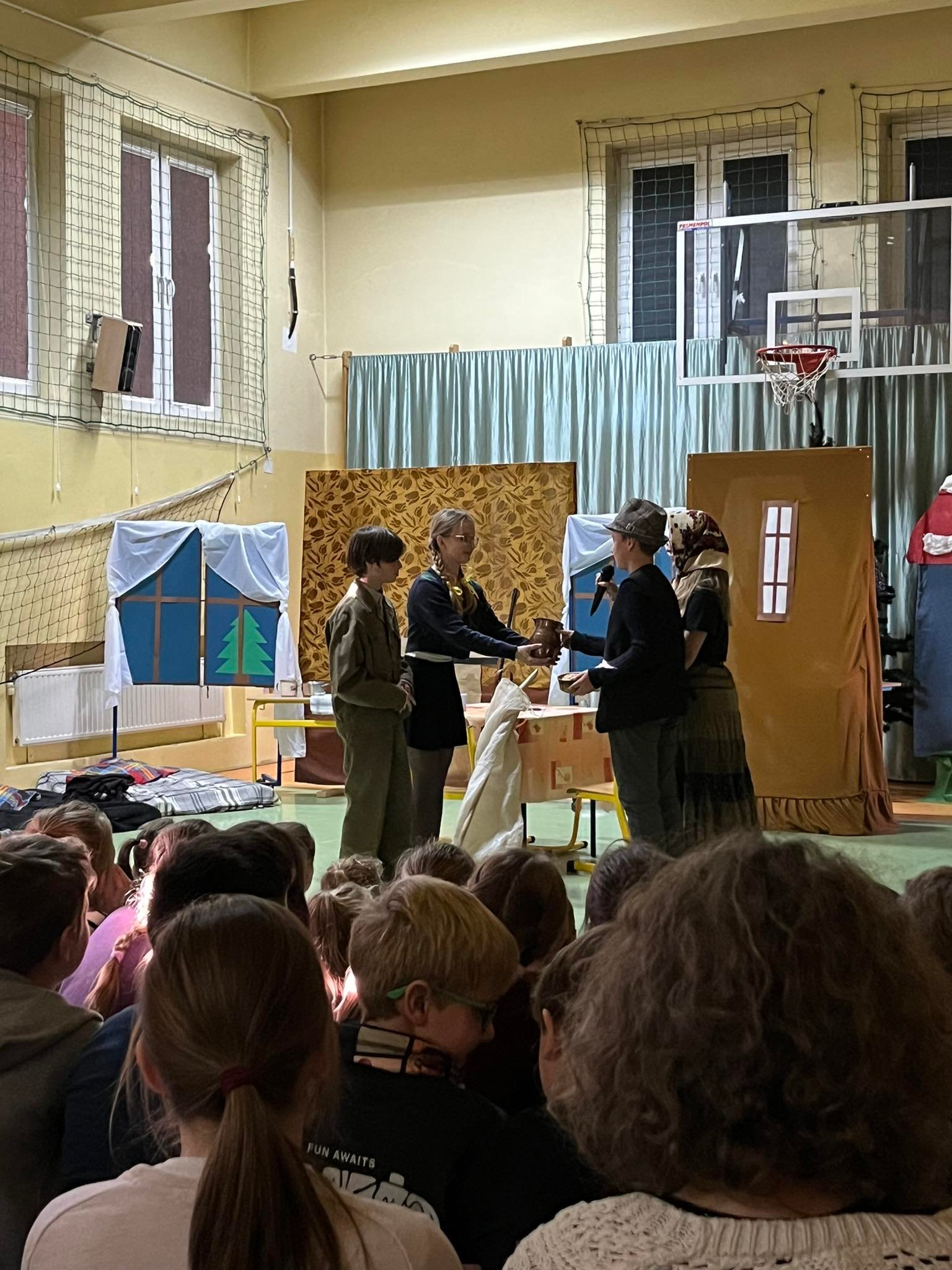 WSPÓLNE ŚPIEWANIE PIOSENKI O POMAGANIU
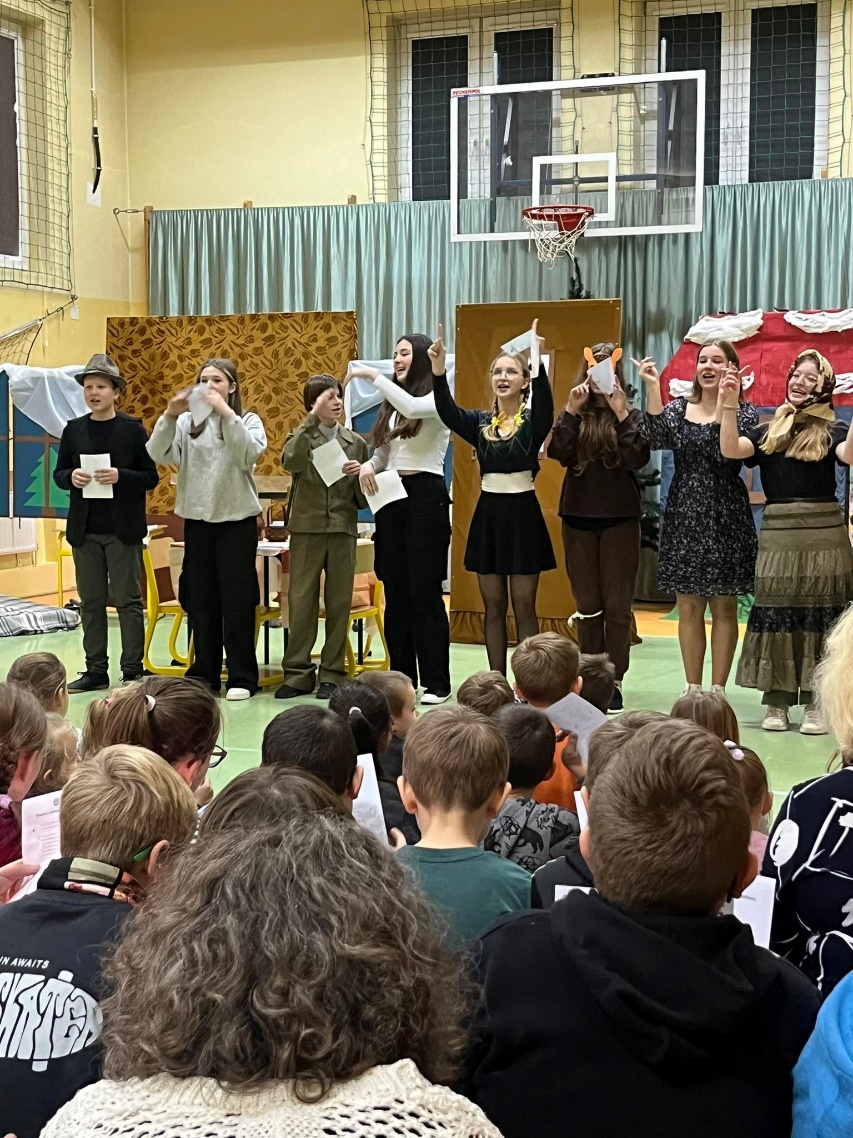 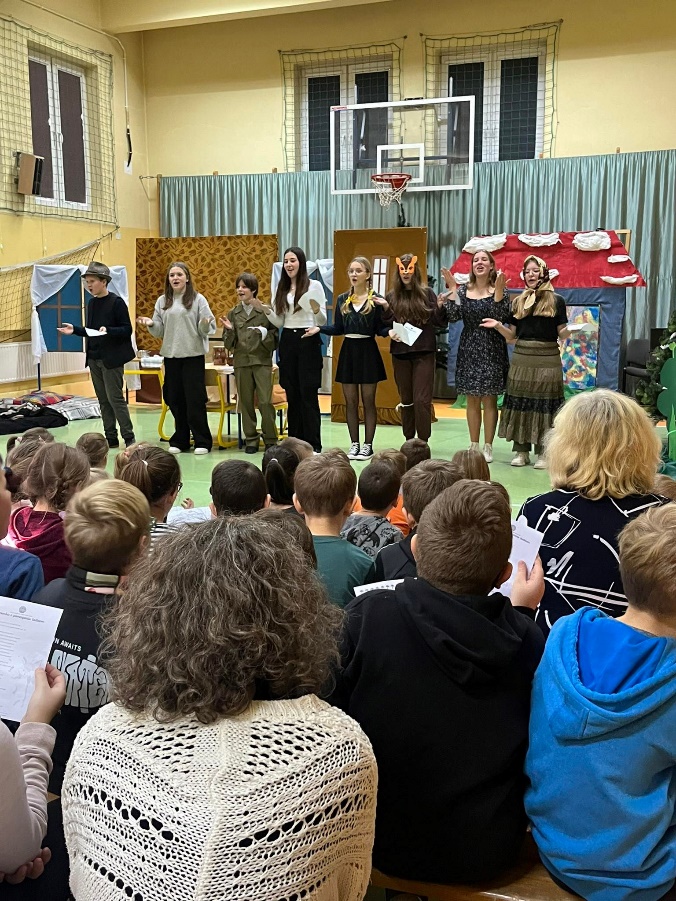 POSZCZEGÓLNE KLASY WYKONAŁY PLAKATY PROMUJĄCE WOLONTARIAT
DZIĘKUJEMY WSZYSTKIM ZAANGAŻOWANYM W PRZEPROWADZENIE AKCJI MIKOŁAJKOWEJ !

DOBRO, KTÓRE DAJEMY INNYM DZIAŁA I POMNAŻA SIĘ WRACAJĄC DO NAS.